Презентация на тему:
«Польша»
ученицы 10 класса
Иванисовой Анны
По́льша (польск. Polska), официальное название — Респу́блика По́льша (польск. Rzeczpospolita Polska) — государство вЦентральной Европе. Население, по итогам переписи 2011 года, составляет более 38,5 миллионов человек, территория — 312 679 км², по обоим этим показателям является крупнейшей страной Центральной Европы. Занимает тридцать четвёртое место в мире по численности населения и шестьдесят девятое по территории.
Столица — Варшава. Государственный язык — польский.
Унитарное государство, парламентская республика. В августе 2010 года пост президента занял Бронислав Коморовский, премьер-министра — Дональд Туск. Подразделяется на 16 воеводств.
Расположена в центре Европы. Омывается водами Балтийского моря. Имеет сухопутную границу с Россией (Калининградской областью), Литвой, Белоруссией, Украиной, Словакией, Чехией и Германией.
Бо́льшая часть верующих (около 87 % населения) исповедует католицизм, что делает Польшу страной с самым большим католическим населением в Центральной Европе.
Индустриальная страна с динамично развивающейся экономикой. Объём ВВП за 2011 год составил 771 миллиард долларов США(20 184 долларов США на душу населения). Денежная единица — польский злотый (усреднённый курс за 2012 год — 3,27 злотых за 1 доллар США).
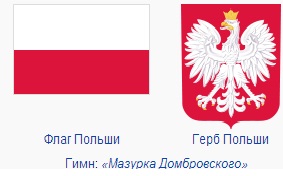 География Польши
Общая площадь Польши — 312 658 км² (по площади занимает 69-е место в мире, и 9-е в Европе). Суша — 304,459 км², вода — 8,220 км². Около 2/3 территории на севере и в центре страны занимает Польская низменность. На севере — Балтийская гряда, на юге и юго-востоке — Малопольская и Люблинская возвышенности, вдоль южной границы — Карпаты (высшая точка 2499 м, гора Рысы в Татрах) иСудеты. Крупные реки — Висла, Одра; густая речная сеть. Озёра преимущественно на севере. Под лесом 28 % территории.
Протяжённость границ
Общая протяжённость границ — 3528 км, из них — 3054  км сухопутных и 528 (491) морских. Границы с сопредельными государствами:
Россия — 206  км,
Литва — 103  км,
Белоруссия — 416  км,
Украина — 529  км,
Словакия — 539  км,
Чехия — 790  км,
Германия — 467  км.
Климат Польши
Климат Польши отличается непостоянным характером. Влажные и облачные периоды часто сменяются сухими и ясными. Характер климата, в основном, определяется господством западного переноса, в течение всего года поставляющего влажный и теплый воздух с Атлантики.На территории страны можно выделить 3 климатические зоны: Балтийское побережье, центральные равнинные и возвышенные районы и южные горные районы. Климат Балтийского побережья наиболее неустойчив. Самым холодным месяцем является январь, средняя температура которого составляет около -2 градусов. Зимой разброс температур невелик: в дневные часы воздух прогревается до +1...+3oC, ночью выхолаживается до -2...-4oC. Самый теплый месяц - июль со средней температурой +17 градусов. Дневная температура в июле в зависимости от места составляет от +20 до +23oC, ночная - +10...+13oC. За год выпадает около 600 мм осадков, при этом их максимальное количество приходится на июль и август (80-90 мм), а минимальное - на март (около 30 мм).
Население Польши
Численность населения Польши в 2008 году составляла 38 116 000 человек. Таким образом, она является восьмой по населению страной в Европе, и шестой в Евросоюзе. Средняя плотность населения составляет 122 человека на км².
Современная Польша — одно из самых мононациональных государств мира. По данным переписи населения 2002 года, 96,74 % населения Польши отнесли себя к этническим полякам. 97,8 % при переписи заявили, что дома говорят на польском языке. К другим национальностям отнесли себя 1,23 % процента населения страны, из них самые крупные этнические группы — силезцы (0,45 %), немцы (0,4 %), белорусы (0,1 %), украинцы (0,1 %), цыгане, евреи, польско-литовские татары. Более 2 % населения отказались дать ответ на вопрос о национальности.
Исключительно высокая моноэтничность Польши — последствие исторических событий середины XX столетия, радикально изменивших национальную структуру страны, — а именно, Второй мировой войны (Холокоста) и послевоенных изменений европейских границ и связанных с этим массовых перемещений немецкого, польского (польск.)русск. и украинского населения, а также этническая политика государства. Как показывает официальная статистика, за последние два десятилетия не было зафиксировано заметного притока иммигрантов в Польшу, за исключением принятия нескольких тысяч беженцев из Чечни. По польским законам статус беженца даёт право находиться в стране, но не позволяет ни осуществлять трудовую деятельность в целях заработка, ни получать от государства социальное пособие, обеспечение беженцев берут на себя международные и местные гуманитарные и благотворительные организации. По этой причине Польша для беженцев оказывается обычно страной транзита.
В последние годы население Польши постепенно уменьшается из-за роста эмиграции и падения рождаемости. После вступления страны в Евросоюз большое количество поляков эмигрировали в западноевропейские страны в поисках работы.
Этнический состав населения
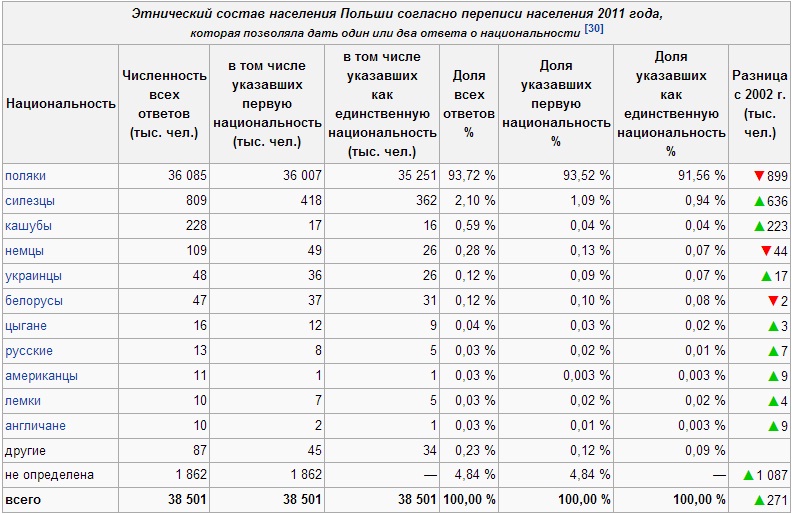 Экономика Польши
Польша — бывшая социалистическая страна, поэтому на её экономику оказали серьёзное влияние политические перемены, произошедшие в начале 90-х годов. Так, в это время началась волна приватизации, в ходе которой основная часть государственной собственности перешла в частные руки. Широкие незаполненные ниши развивающейся экономической системы всерьёз интересуют многих западных инвесторов, что делает польскую экономику значимой и важной для всего европейского рынка. Развитая рыночная экономика способствует конкуренции.
У польской экономики есть и свои слабые стороны. В первую очередь это относительно высокая, по меркам Евросоюза, безработица (в 2004 г. 18 %, но в 2008 г. — только 6,5 %). Сельское хозяйство страдает от отсутствия инвестиций, обилия мелких хозяйств и избыточного персонала. Не определён объём компенсаций за экспроприации в коммунистическое время.
Польша — индустриально-аграрная страна. Валовой национальный продукт на душу населения 16 600 долларов в год (2007). В2007 году ВВП Польши, по предварительным данным, составил 632 млрд долл. Внешний долг Польши на конец III квартала 2007 года составил 204 млрд 967 млн долларов.
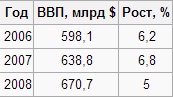 Государственные финансы
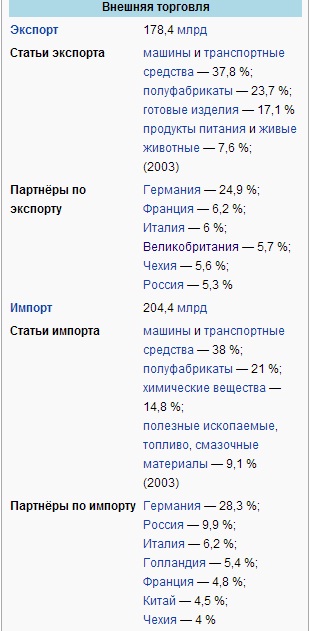 Статистика экономики
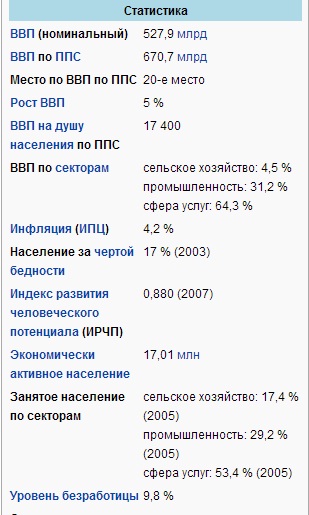 Спасибо за внимание!